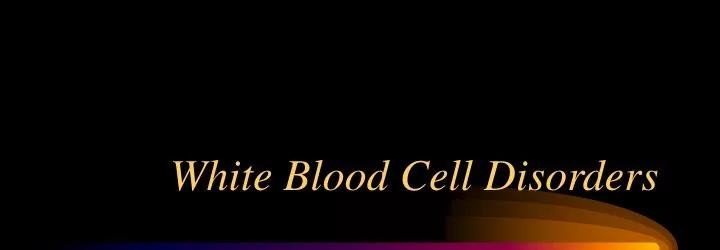 Part Two
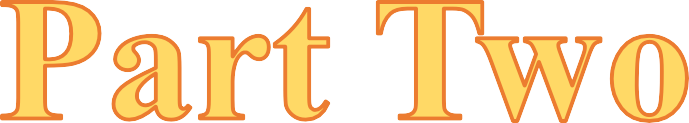 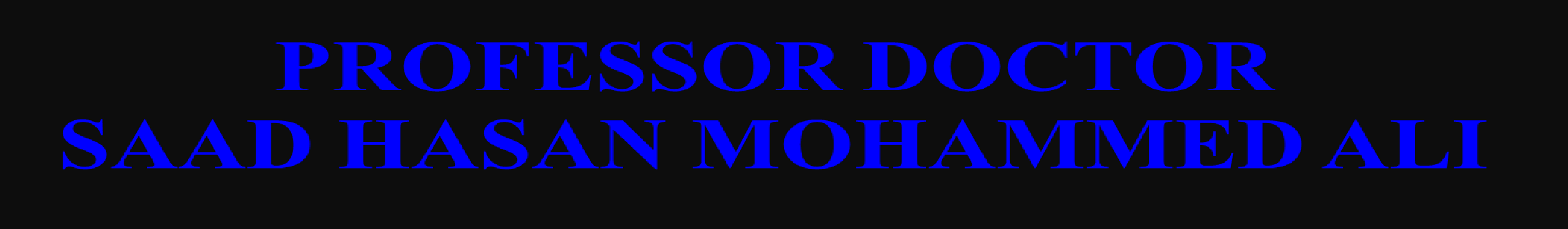 2023 / 2024
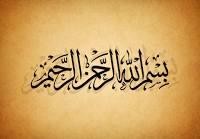 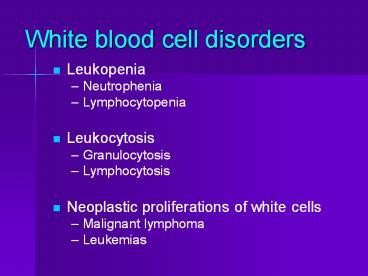 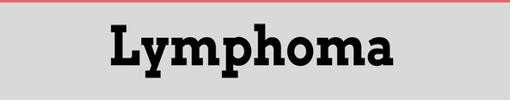 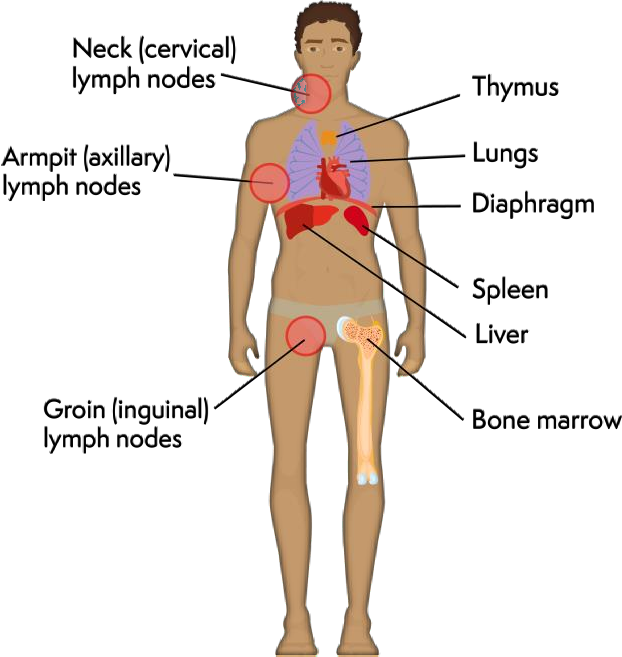 Definition:
Lymphoma is a broad term refers to types of cancer that begins in  cells of the lymphatic system (the various lymph glands around the  body) when abnormal white blood cells grow.
Types of lymphomas:
>70 types of lymphoma.
Some are slow-growing (also called low-grade
or indolent) while others are fast-growing (also  called high-grade or aggressive).
	Causes = unknown;	Certain factors increase the risk of  developing the lymphoma.
1..Hodgkin Lymphoma [HL]:
Malignant cancers of B-lymphocytes
=Primary Sites=	Lymph Nodes
+
Characteristic	Tumor	Cells
called=Reed-Sternberg [ RS] cells.
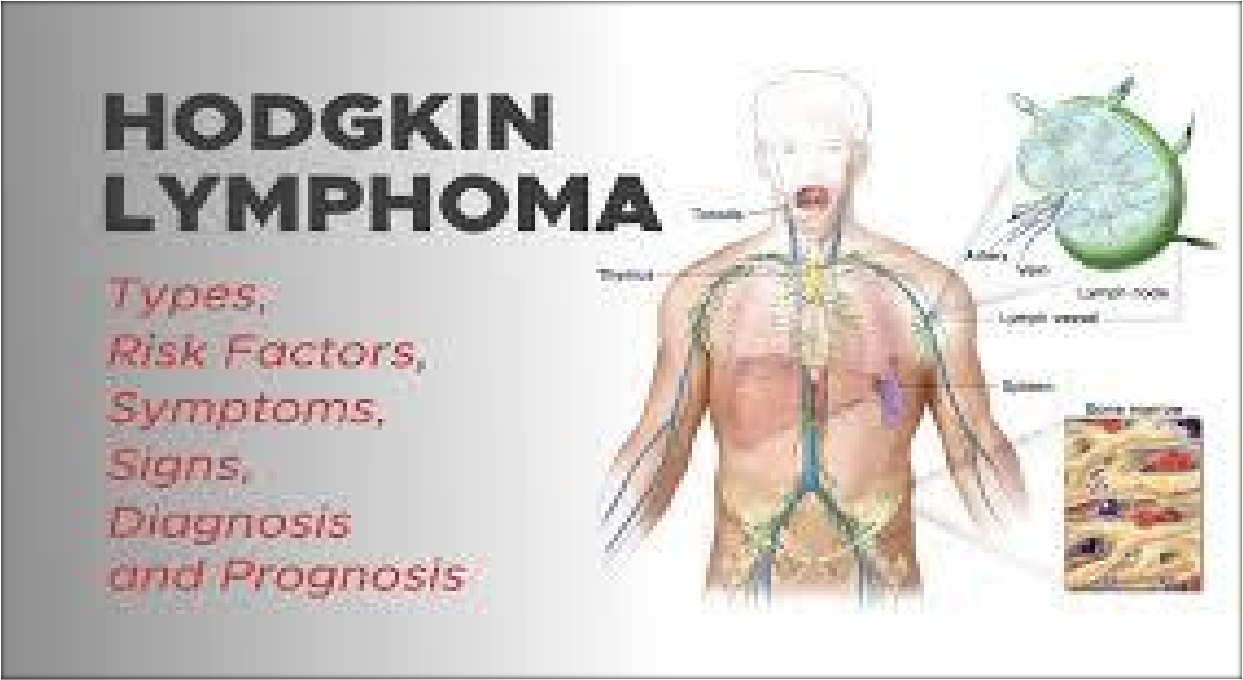 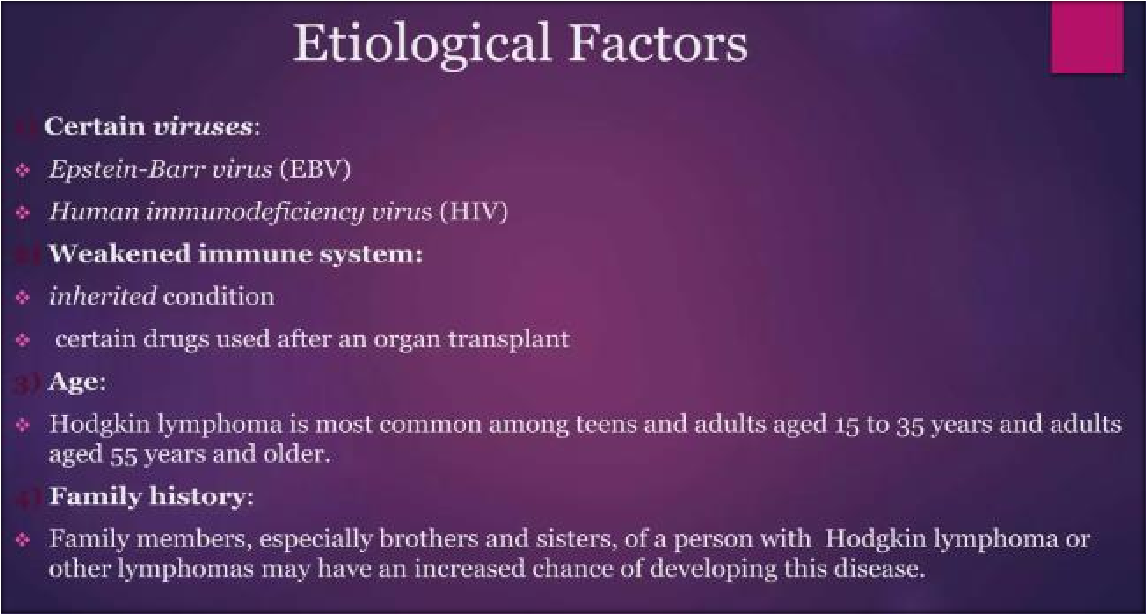 Staging of Hodgkin Lymphoma
Stage 1 - lymphoma in only one group of affected lymph nodes
+ only on one side of the diaphragm
Stage 2 - lymphoma in two or more groups of affected lymph  nodes + only on one side of the diaphragm
Stage 3 - lymphoma in lymph nodes both above and below the
diaphragm.
Stage 4 - the most advanced stage of lymphoma= started in the  lymph nodes and spread outside the lymph nodes to at least  one body organ outside the lymphatic system (for example: liver,  lungs or bone marrow or solid bones).
Staging of Hodgkin Lymphoma=	(Hodgkin  Disease)
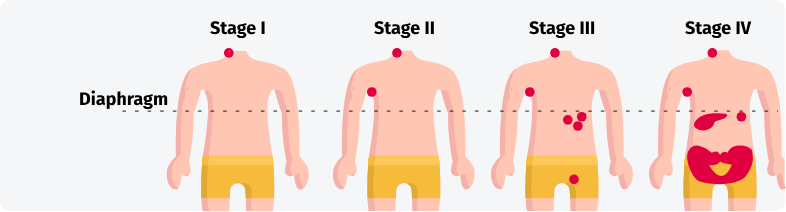 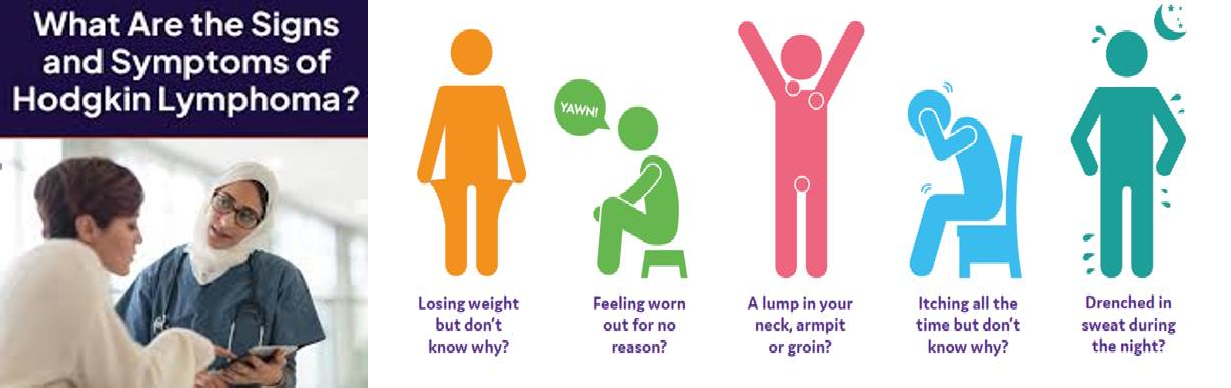 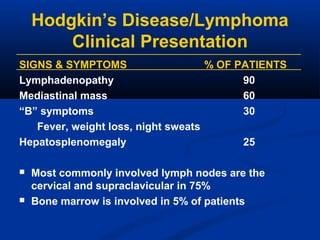 Hodgkin lymphoma
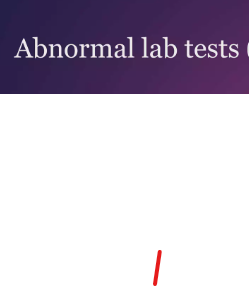 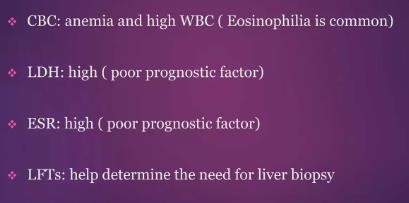 Hodgkin lymphoma
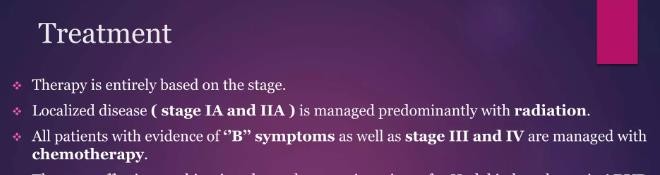 2..Non-Hodgkin lymphoma [NHL]:
except	Hodgkin's
All	types	of	lymphoma
lymphomas.
	 B or T cell malignant neoplasms  [ But most are of B cell lineage]
Many Types
Many Locations.
No=	Reed-Sternberg	[	RS]	cells	=
No=Characteristic Tumor Cells of Hodgkin lymphoma
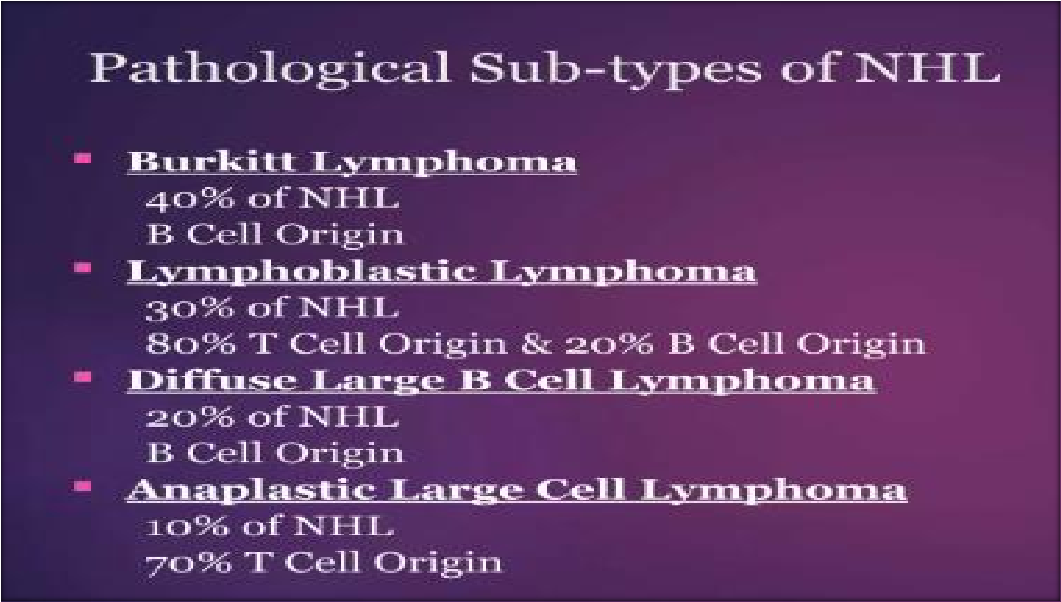 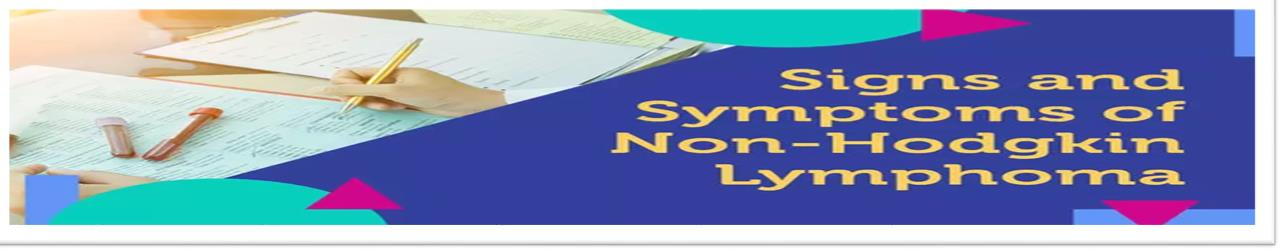 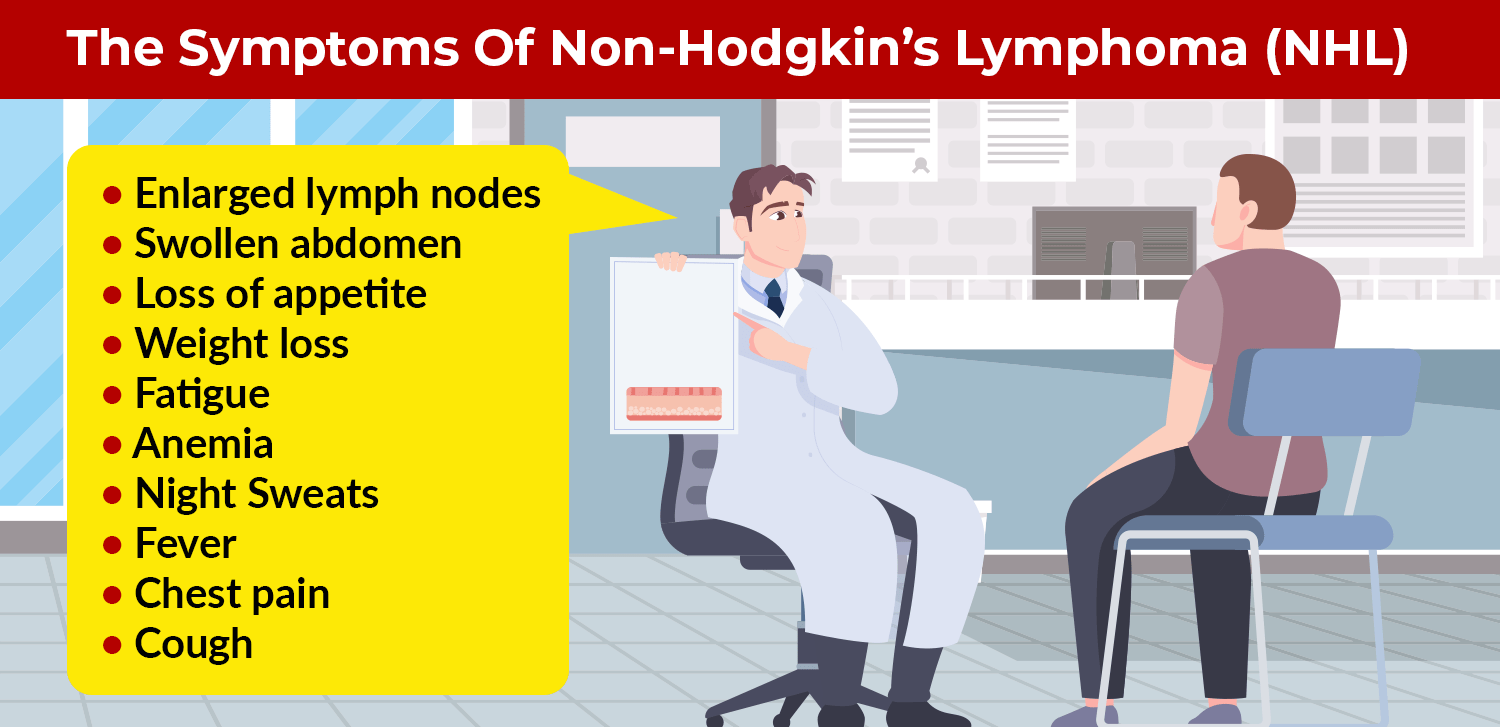 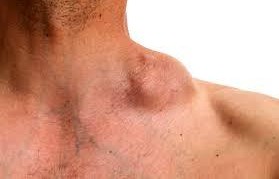 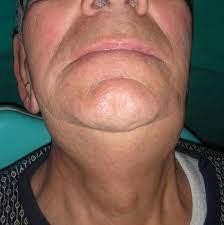 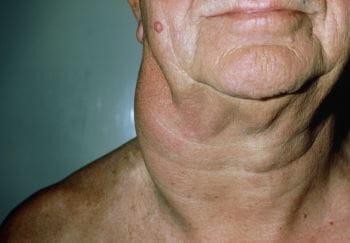 Non-Hodgkin lymphoma
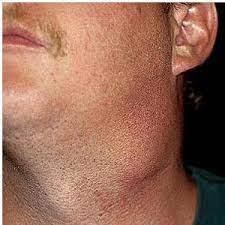 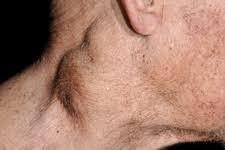 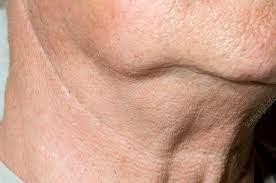 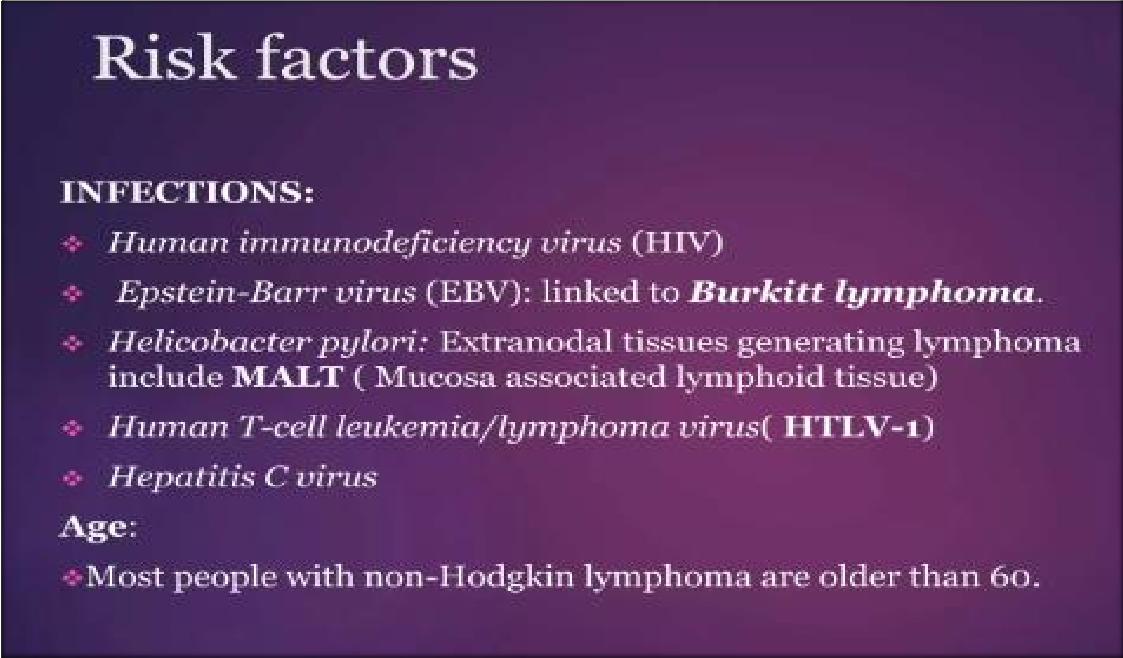 Non-Hodgkin lymphoma
4 VIRAL CAUSES	+
1 BACTERIAL CAUSE
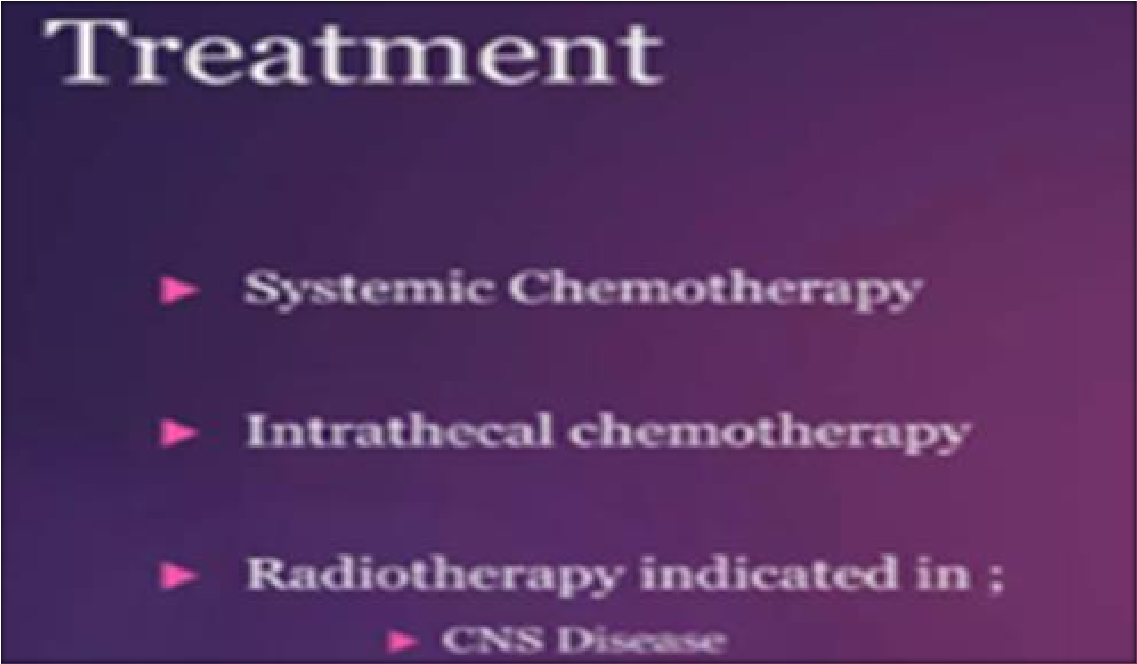 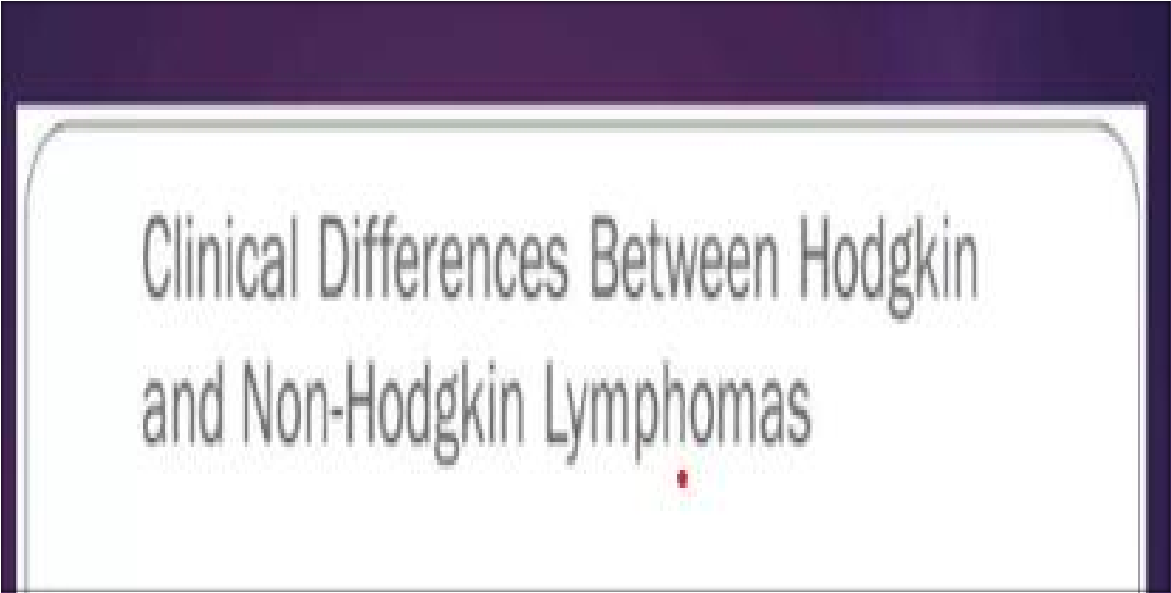 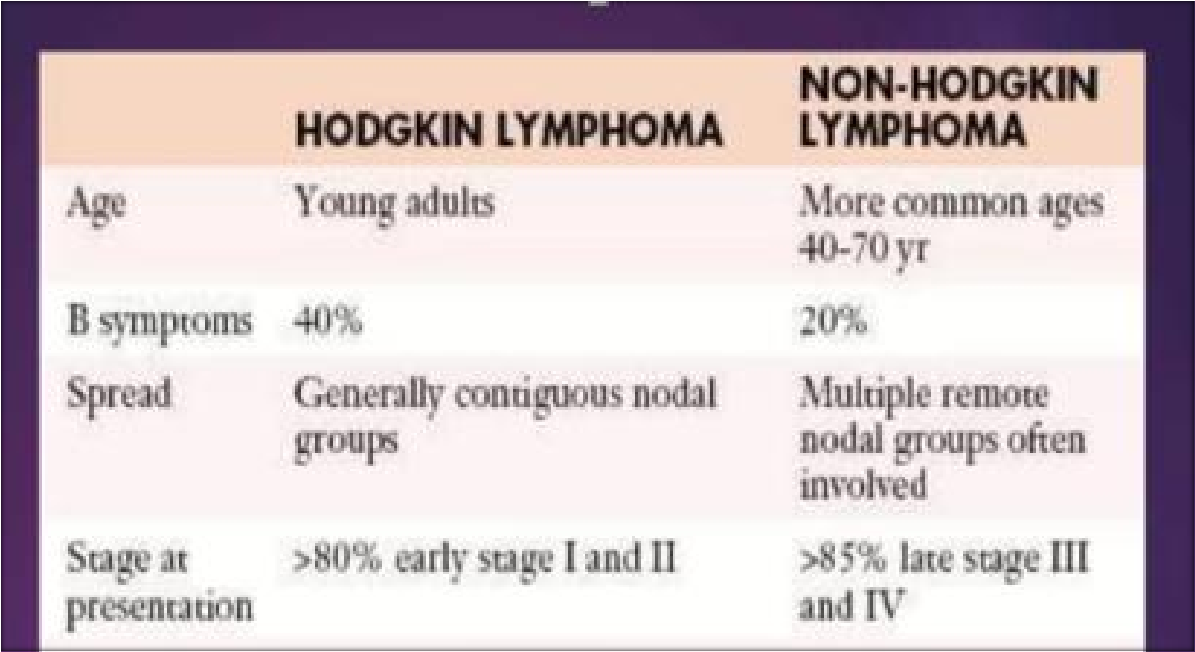 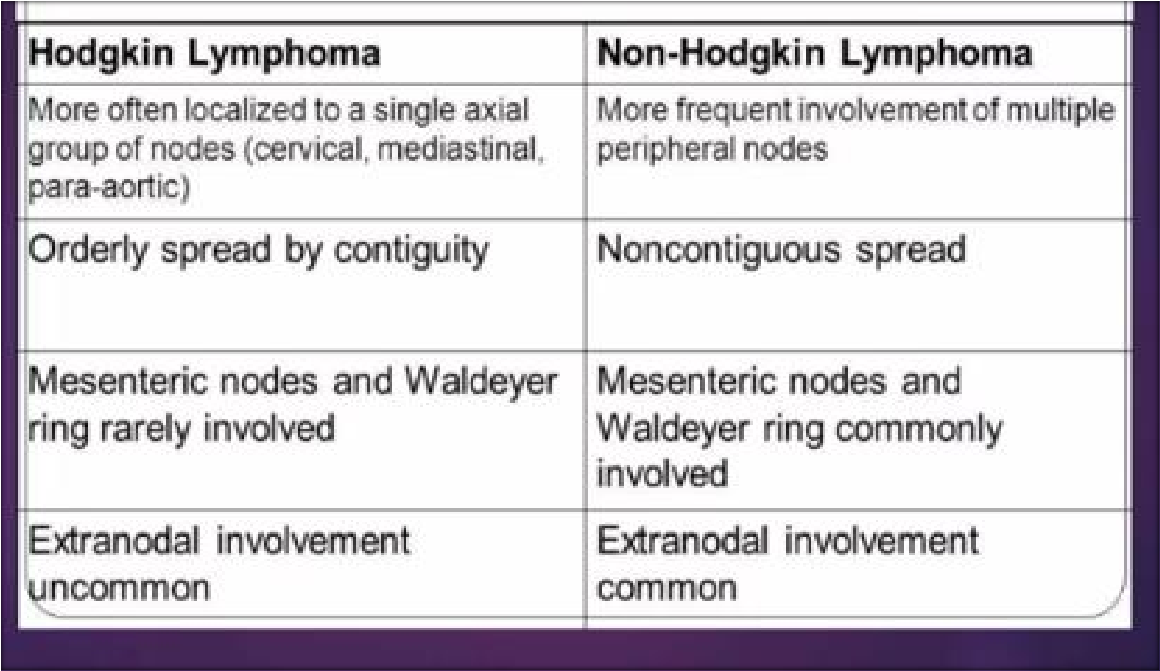 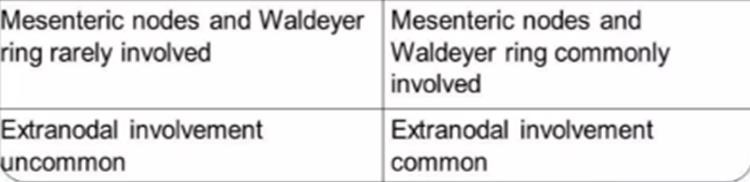 
3..Burkitt lymphoma [BL]:
non-Hodgkin
Aggressive
B cell lymphoma

Involving	bone	and	lymph  nodes.
Burkitt lymphoma [BL]: is associated with:
1)	Epstein Barr virus (EBV)= Africa
2)	Human immunodeficiency virus (HIV)= AIDS= Outside of Africa
3) Chromosomal translocations
in Burkitt lymophoma involves chromosome 8, the site of the Myc  gene = cause the overexpression of oncogene c-myc.
4) Most common in regions with high incidence of
malaria = Africa.
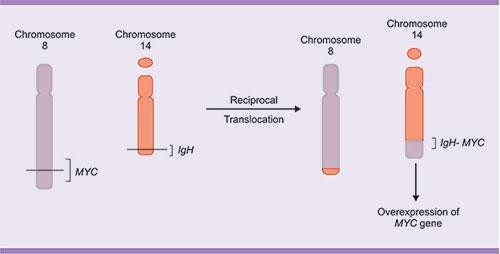 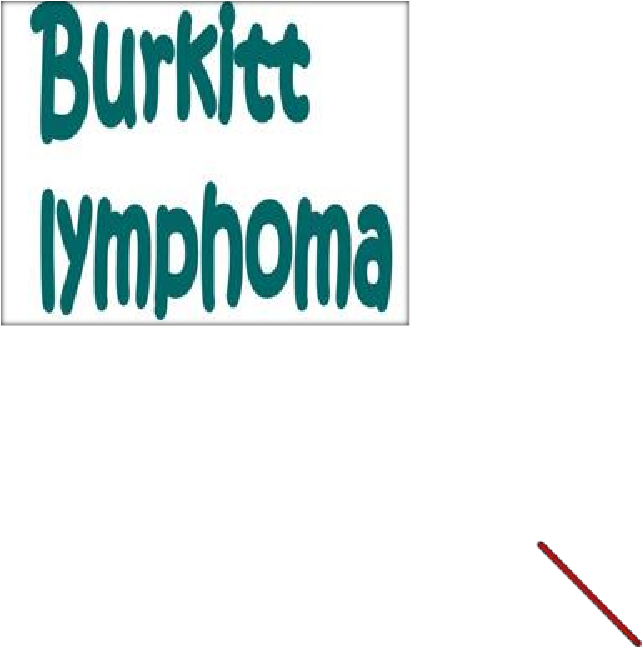 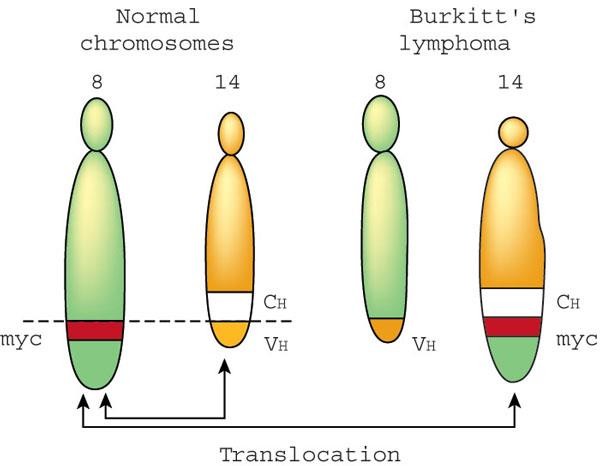 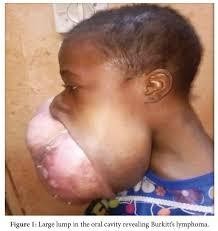 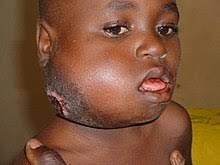 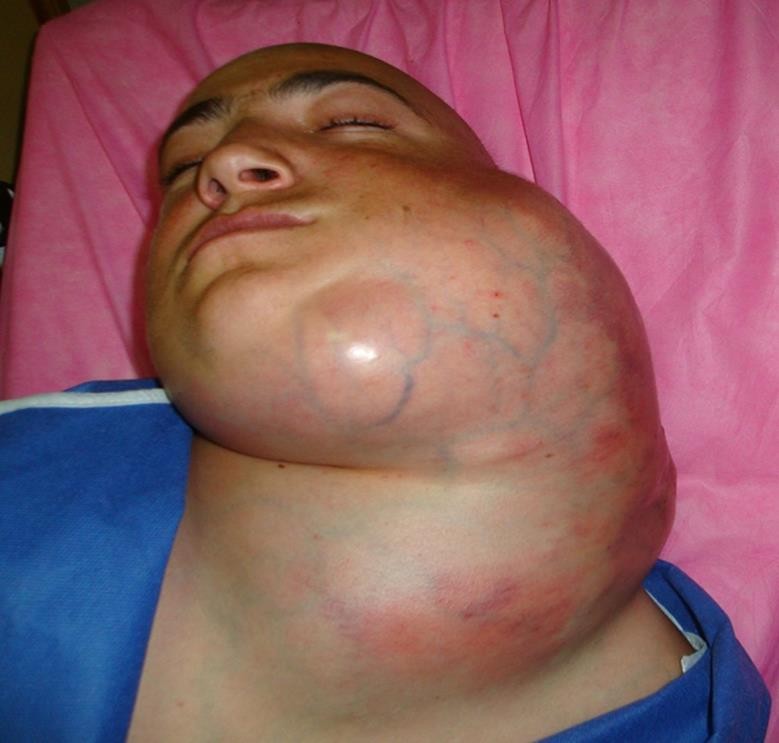 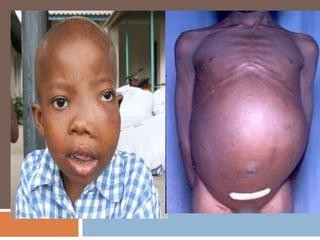 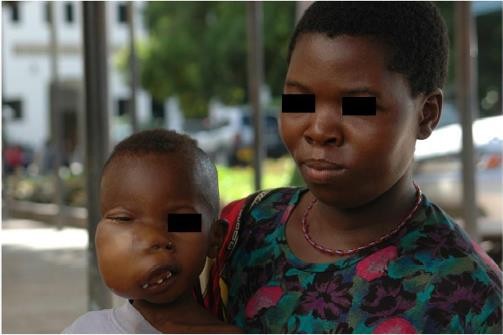 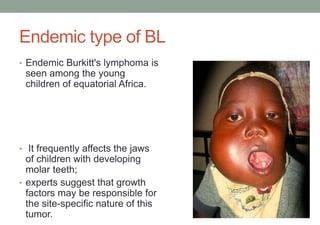 4..Multiple Myeloma [MM]:
Overproduction	of
malignant plasma cells
Results in multiple tumorous  masses scattered in the skeletal  system.
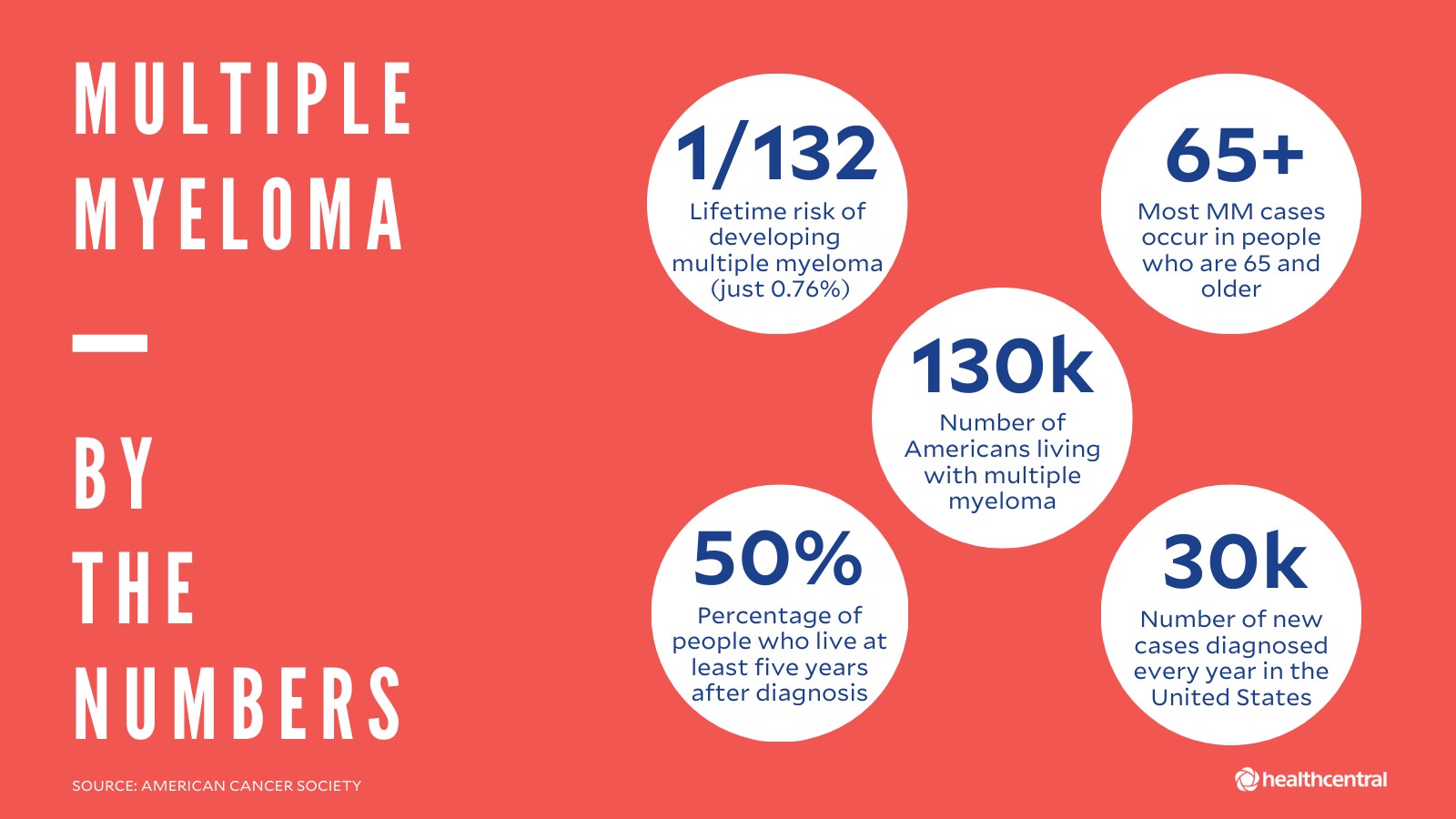 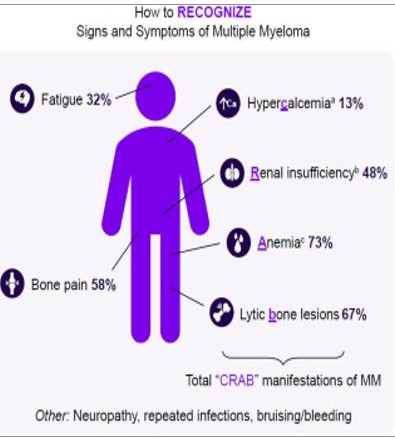 Most Common Treatments for Leukemia  and Lymphoma=depend on type and stage of  cancer :
Radiation therapy= high-energy radiation to killing cancer  cells+ shrink tumors
 Chemotherapy= drugs to kill cancer cells
  >>>>>Chemotherapy paired with radiation therapy<<<<<<  3) Stem cell transplants= by replacing diseased bone marrow  with healthy stem cells to help growing new bone marrow
4) Targeted therapy= drugs inhibiting the specific features
which are important for abnormal behavior of cancer cells  5)	Immunotherapy= help patient’s immune system to  recognize and destroy cancer cells
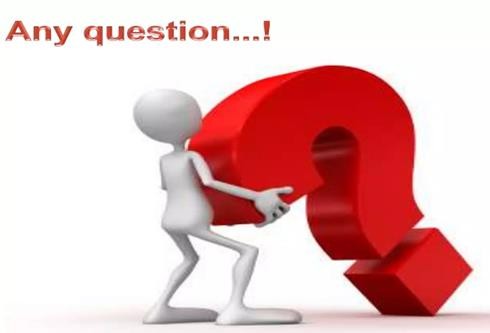 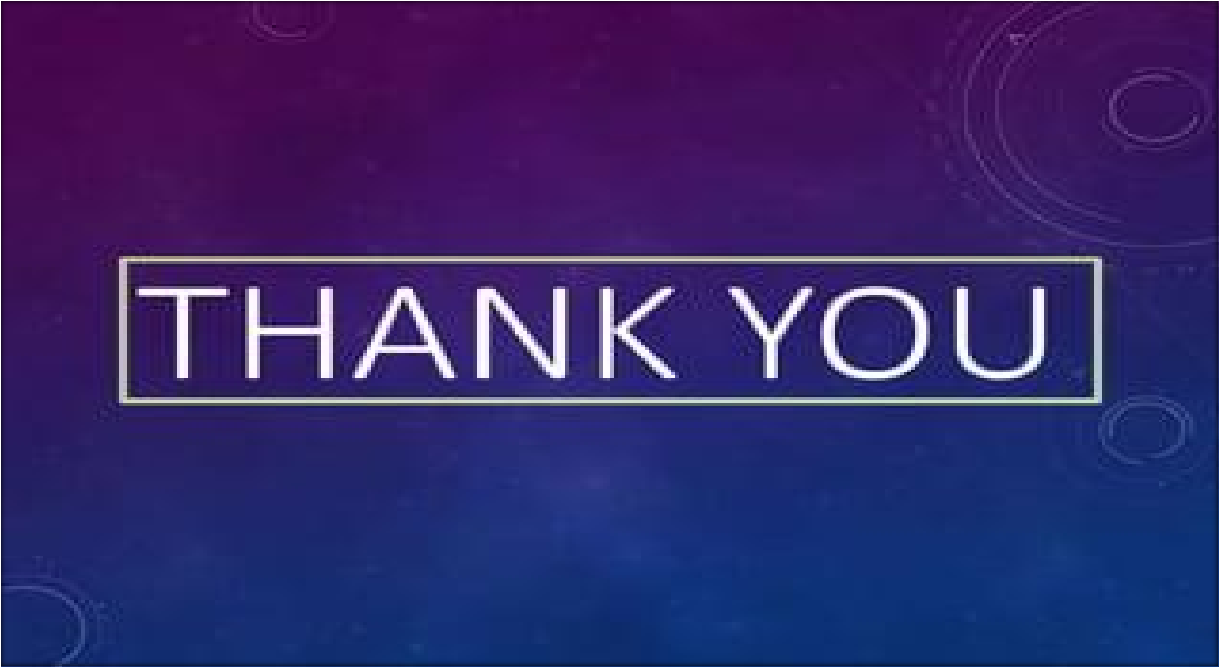